MATH 1314
Test 3 Review
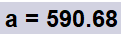 r'(233)
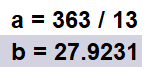 cbar(x)=c(x)/x
cbar(130)


or

c(130)/130
f(p)=-25p+25000
e(p)=-p*f’(p)/f(p)
e(535)
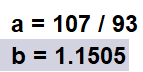 Elastic (e(p)>1): meaning that a raise in price will decrease demand
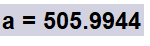 N(3)
fitexp(L)

f’(10)
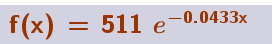 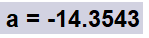 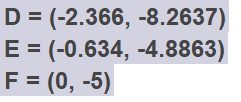 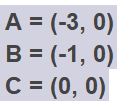 root(f’(x))
f(-3)
f(-1)

inflectionpoint(f(x))
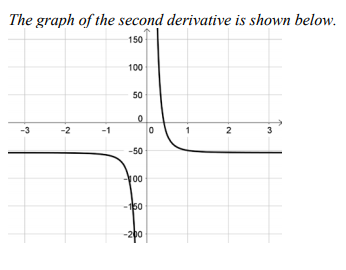 Roots(f'(x), -1, 1)
f(-.3333)
roots(f’’(x))
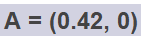 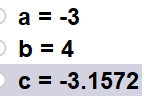 extremum(a(x))
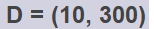 Dimensions: 10x10x5, surface area:300
Dimensions:
x = 100, y = 150

Area:
15000
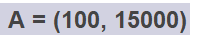 extremum(a(x))